Расположение спинного мозга
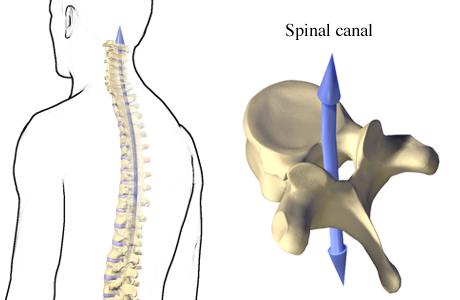 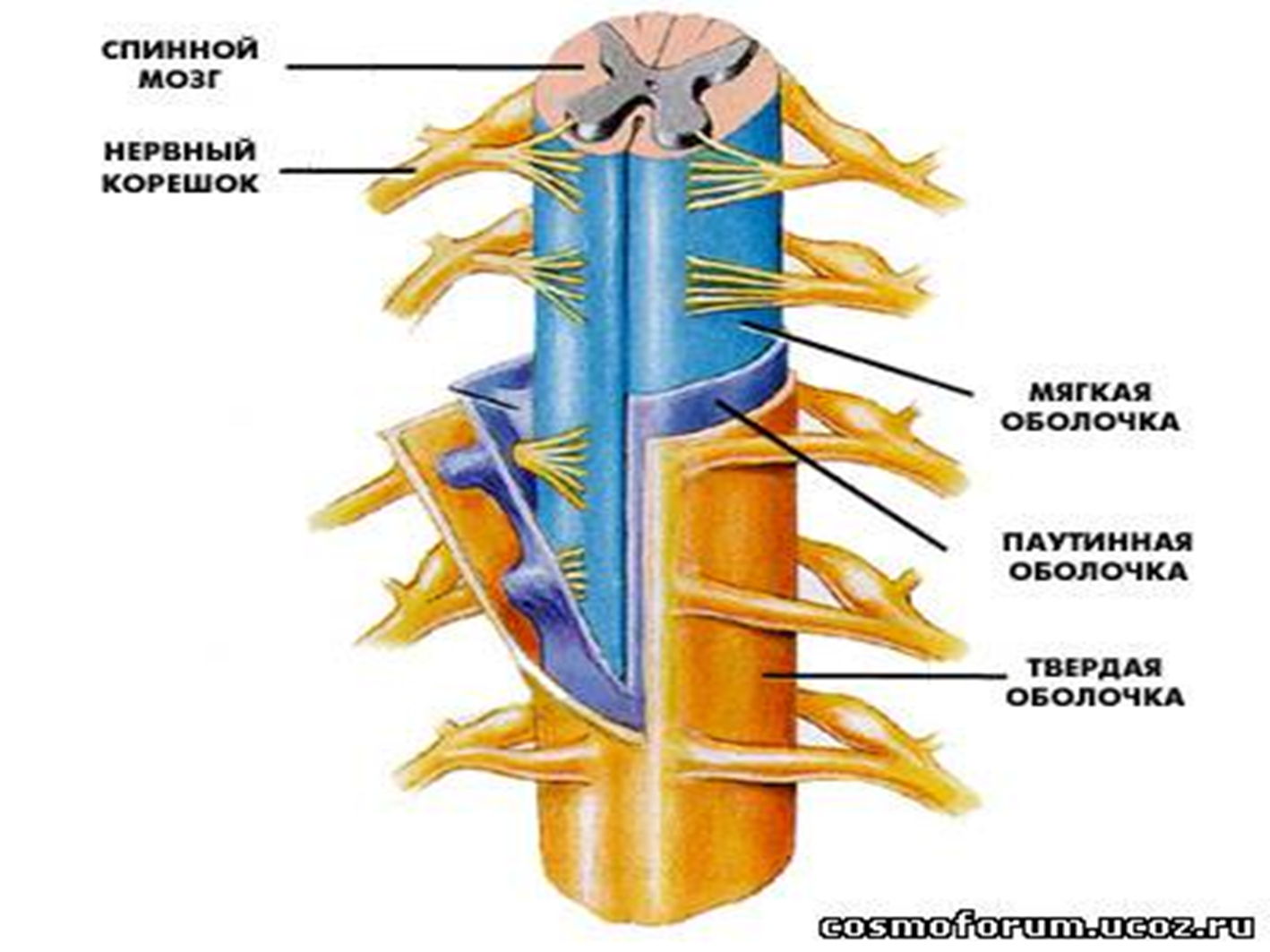 сосудистая
Имеет большое количество сосудов
Содержит нервы и сосуды
(Плотная соединительная ткань)
Строение спинного мозга
Нервные волокна образуют восходящие и нисходящие проводящие пути.
Передние рога- двигательные

Задние - вставочные
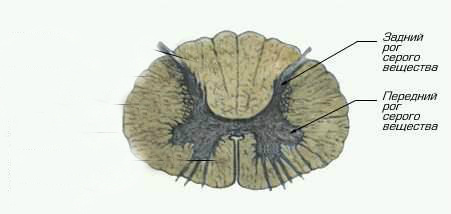 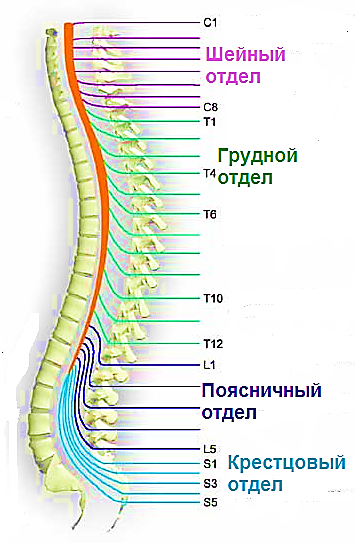 Спинной мозг имеет сегментарное строение
Строение сегмента спинного мозга
Сегмент- участок спинного мозга, имеющий  два передних и два задних корешка.
Задние корешки
Сформированы из аксонов
чувствительных нейронов
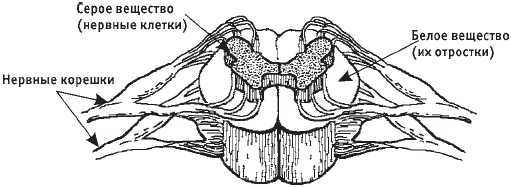 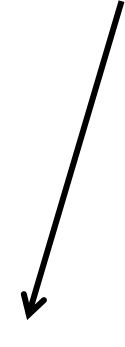 Передние корешки- образованы аксонами двигательных нейронов
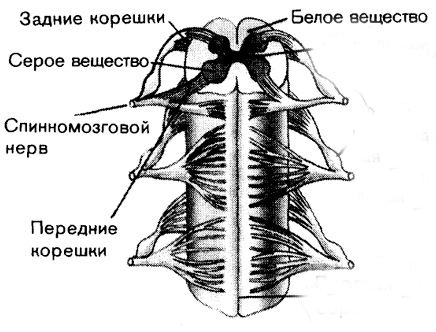 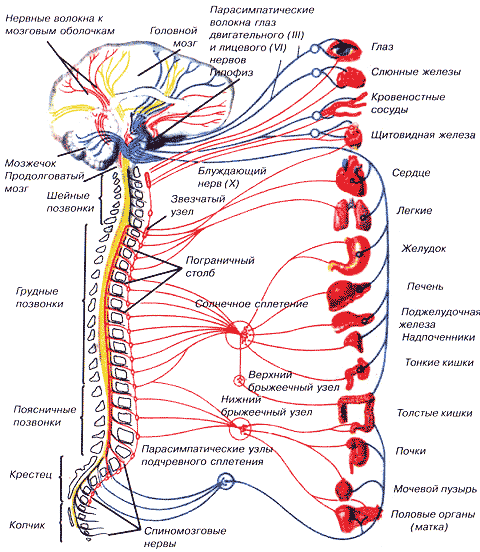 Спинной мозг выполняет две основные функции:
Проводниковая – проведение импульсов по восходящим и нисходящим путям.


Рефлекторная- регуляция сокращений скелетной мускулатуры (сгибание, разгибание конечностей) и работы внутренних органов.